Adapting Linear Hashing for Flash Memory Resource-Constrained Embedded Devices
Andrew Feltham
Supervisor: Dr. Ramon Lawrence
Outline
Motivation
Background
Implementation
Experimental Results
Future Work and Conclusions
Motivation
Embedded devices and sensors collecting more data (Internet of Things)
Processing data on the device is more energy efficient
Implementing database structures such as a linear hash table allows for improved data handling on embedded devices
[Speaker Notes: The emergence of the Internet of Things has caused renewed focus on embedded and low powered devices. These devices can have sensors and data collection which create large amounts of data. It is often more efficient, both in performance and energy, to store and process the data on the embedded device before sending this data over the network.

Libraries for embedded databases already exist such as TinyDB, COUGAR, LittleD and IonDB. However a production ready and efficient implementation of linear hashing does not exist and the potential benefits of this data structure on embedded devices has not been explored.]
Background
Embedded Devices
Constrained by RAM and processing power
File system or raw access
Rated by maximum sequential read or write speed
[Speaker Notes: These embedded devices are heavily constrained by limited memory and processing power which makes efficient data structures challenging.

Many embedded devices use Flash based memory in the form of micro SD cards for long term persistent storage. Flash memory can be formatted as a file system or written directly to logical blocks. They are rated by their maximum sequential read or write speed which is represented by their class.]
SD Card performance
[Speaker Notes: We first investigated SD card performance to guide our research. We performed some benchmarks by writing and reading 1000 blocks in different ways on three different SD cards.

We can see the sequential and random reads are very similar on all the cards.

More interesting is variation with writes. Sequential and random writes varied by card as expected and were consistently slower than reads. This directed our research to favour reads over writes and potentially favour sequential over random access.]
Arduino Mega 2560
Limited Memory (8KB)
Slow clock (16Mhz)
Flash storage
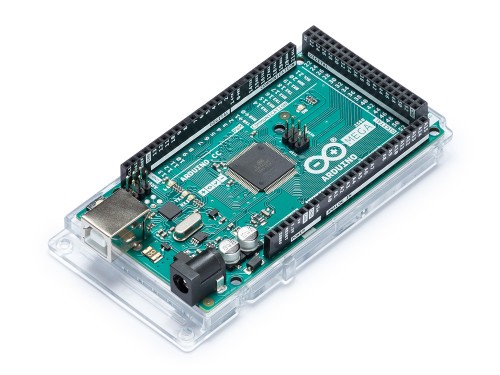 [Speaker Notes: Our experiments into linear hashing were done on an Arduino Mega 2560. This embedded device has just 8KB of SRAM and a clock speed of only 16 Mhz. 
Not pictured here is an ethernet shield that allowed us to use microSD cards as the physical storage medium for the data]
Linear Hash Table
Litwin in 1980
Key value storage
Dynamically resizable hash table
Constant time complexity
[Speaker Notes: The linear hash table was introduced by Litwin in 1980. It is a dynamically resizable hash table for key value storage that has constant time complexity for the hash table operations. It achieves constant time performance by spreading out the expansion of the table over multiple insert operations instead of doubling it when capacity is reached.]
Linear Hash Table
Index
0
1
2
3
4
5
[Speaker Notes: The linear hash table is constructed of buckets containing records. These buckets are attached to a specific index. When a bucket becomes full an overflow bucket is attached, creating chains of buckets under an index number.]
Addressing
Insert 6
Hash: 6 mod 12

Binary: 00110



Keys hashed using SDBM
Optional function pointer
Fritter, M., Ould-Khessal, N., Fazackerley, S., & Lawrence, R. (2018). Experimental Evaluation of Hash Function Performance on Embedded Devices.
10
[Speaker Notes: Records are inserted into buckets by hashing the key and then using a number of bits from the end of hash as the index. As the hash table grows the number of used bits increases.

For example inserting 6 in a table using 2 bits for the address would insert into bucket 2.

In practice keys are hashed using a simple SDBM hash function. However the linear hash table structure that was created supports a function pointer to any hash function that outputs a 32-bit integer so that applications can customize the hashing function.

The choice of SDBM was made by using the research by Fritter et all into the performance of hash function on embedded devices.]
Splitting
Index
01
10
00
0
1
6
3
12
[Speaker Notes: When the linear hash table reaches capacity a new bucket is added to the end of the table and records that go into this new bucket are moved there. Due to how the hashing works there is only ever a single bucket that requires records to be moved. Bucket 0 in this case would contain records that should go into bucket 3 (10).]
Splitting
Index
01
10
00
0
1
6
3
12
Implementation
[Speaker Notes: With an basic understanding of the linear hash table structure, we can now look at the implementation and optimizations created during this project.]
File Reading and Writing
Read and write blocks at a time
Align buckets to file blocks
2 block buffers required
Immediate writes
[Speaker Notes: We first optimizing the read and writing. Files are written as 512 byte blocks. Buckets were aligned to these blocks by making them 512 bytes in size.

2 buffers were allocated to hold buckets in memory that are manipulated during hash table operations before being written back to the file. Almost all hash functions require only one buffer. However, splitting requires 2 buckets. This is the major memory requirement for the linear hash table implementation and required 1024 bytes of memory.

Blocks are written immediately once an operation on a bucket is completed as there is not enough memory available to have cached buckets.]
Delete Implementation
Write only changed buckets
Empty buckets kept
Shift records only in buckets
[Speaker Notes: Only changed buckets were written back to the file
Empty buckets were kept to reduce writes
Records are shifted only in their buckets.]
Delete Implementation
Delete 1
[Speaker Notes: For example we delete the key 1 from the table. The first bucket for the key is loaded from the file and the first record is compared to the key. It matched and is removed.]
Delete Implementation
Delete 1
[Speaker Notes: The next record is compared and as it shouldn’t be deleted it is moved to the open spot]
Delete Implementation
Delete 1
[Speaker Notes: As the bucket is iterated through the records are moved up and the deletion in the bucket is complete.]
Delete Implementation
Delete 1
Delete Implementation
Delete 1
Delete Implementation
Delete 1
Delete Implementation
Delete 1
Delete Implementation
Delete 1
[Speaker Notes: Note that the bucket now has empty space at the bottom. This space is not filled from the overflow as that requires additional reads and writes to update the overflow points. This bucket is now written back to the file and the process continues on any overflow buckets.]
Delete Implementation
Bucket 0
10 Records
Bucket 1
10 Records
Bucket 2
10 Records
[Speaker Notes: During a deletion, empty buckets are not removed from the chains. For example if we have this layout of records in buckets and delete some of the records.]
Deletion Implementation
Bucket 0
5 Records
Bucket 1
0 Records
Bucket 2
6 Records
[Speaker Notes: We could end up with this situation where we have half filled and empty buckets in the chain. However another pass would be required to fully clean up the bucket chain.
To remove the empty bucket 1 we would need to update the pointer in bucket 0, requiring and extra read and write. Therefore the implementations left empty buckets in the chain.]
Deletion Performance
Read
All buckets

Write
Best case: 0
Worst case: all buckets
[Speaker Notes: Deletion requires reading all the buckets in the chain. As only bucket with deleted records are written, the writes are variable.]
Get Implementation
Get 2
[Speaker Notes: The first bucket at the index is read from the file then each record in the bucket is scanned and the keys compared.]
Get Implementation
Get 2
Get Implementation
Get 2
Get Implementation
Get 2
Get Implementation
Get 2
Get Implementation
Get 2
[Speaker Notes: Once the key is found the algorithm stops and returns the value for that record. If the key is not found in the bucket then the next overflow bucket is loaded and the search continues.]
Get Performance
Read
Best case: 1
Worst case: All buckets

Write
None
[Speaker Notes: In the best case when the value exists in the top bucket, only one bucket will need to be read from the file. In the worst case, where the key does not exist, the entire bucket chain must be read.]
Update Implementation
Simple linear scan

Reads
All buckets
Writes
Best case: No writes
Worst case: All buckets
[Speaker Notes: The implementation of the update operation is a simple linear scan with few possible optimizations. All buckets are read, records are updated and dirty blocks are written out.

All buckets in the chain must be read and worst case, all must be written.]
Splitting
[Speaker Notes: Splitting has to hold two bucket in memory. The splitting bucket and the new bucket. Each record in the splitting bucket is read and moved to the new bucket if it belongs there.]
Splitting
[Speaker Notes: In this example the splitting bucket has completed and is written out.]
Splitting
[Speaker Notes: The overflow is then loaded and records are continues to be split. Creating new overflow buckets as needed.]
Splitting
[Speaker Notes: The overflow is then loaded and records are continues to be split. Creating new overflow buckets as needed.

In this manner the split bucket will be not completely full but the new bucket will be continuous.]
Splitting
Read
Read all buckets

Write
All changed split buckets
All new buckets
[Speaker Notes: Splitting requires reading all the buckets in the splitting chain. All changed split bucket must be written and all new buckets must be written. Assuming decent hashing distribution it would be common for all bucket in the splitting chain to be written.]
Implementation Variations
Mostly changes for insertion

3 Variations
File based
Bucket map
Non random writes
[Speaker Notes: In order to test the performance and explore we implemented three variations of linear hashing.]
File Implementation
[Speaker Notes: The file based implementation was built as an optimized version of the original linear hash implementation created by Litwin.]
File Implementation - Storage
Index
[Speaker Notes: The major features of this implementation is that top level buckets are stored in one file, while overflow buckets  are stored in a separate overflow file. 

The index file contains the top level buckets in the hash table. These buckets are stored so that the index of the table matched the logical file block.]
File Implementation - Storage
Index


Overflow
[Speaker Notes: The second file is the overflow file. These buckets are added as needed and linked from either the index file or other overflow buckets as the overflow chains grow.]
File Implementation - Storage
Index


Overflow
[Speaker Notes: For example here is how some overflow chains could occur.

Note how the bucket at index 0 points to the bucket 1 in the overflow which then points to bucket 3]
Insert
Bucket size: 10
Bucket 0
9 Records
10 Records
[Speaker Notes: The simplest insert requires reading the bucket from the index file, inserting the record into the next available space then writing it back out]
Insert
Index
Bucket size: 10
Overflow
1 Records
Bucket 0
10 Records
Overflow
[Speaker Notes: Another possibility for inserting is when an overflow bucket is required. In this case the bucket in the index file must be read, and then an overflow inserted.

The top block is pointed to the next available block in the overflow file then written out back to the index file. Then the record is inserted into the new overflow bucket and it is written out.

This process is the same for deeper chains requiring another overflow bucket]
Insert
Best case
1 Read, 1 Write
Worst
Read all buckets
2 writes
[Speaker Notes: In best case where space exists in the first bucket, this operation takes exactly one read and write. As the overflow bucket chain grows, the performance drops as each bucket in the chain must be read until a non-full bucket is found. At worst case all the buckets are full which requires reading all the buckets followed by a write to update the bucket chain and a write to insert into the new bucket.]
File Implementation
Advantages
Easily expandable
Minimum memory
Minimal overflow chains

Disadvantages
Extra writes for overflow buckets
Two data files
[Speaker Notes: The major issue of the file based implementation is that when a bucket is added to a bucket chain there must be two writes, one write to update the overflow pointer on the last bucket and another write to write out the new bucket to the overflow file. As writes are typically slower on SD cards, this is impacts performance during inserts and splitting.]
Bucket Map
[Speaker Notes: The bucket map implementation is an attempt to reduce the number of file writes when inserting buckets into overflow chains as well as merging the two files used in the file based implementation.]
Bucket Map
Data File
[Speaker Notes: Instead of using two files to store the top buckets and the overflow buckets, these files have been combined and bucket are inserted to the end of the file as needed. However now the logical file indexes do not correspond to indexes in the file.]
Bucket Map
Bucket Map
Data File
[Speaker Notes: An in-memory array was added that indexes the top level bucket to a specific file location. In this way the top level bucket could be found with a simple array look up.]
Insert
Bucket Map
2
Data File
Bucket size: 10
Bucket 0
10 Records
Overflow
1 Records
[Speaker Notes: To insert the bucket is simply read from the file using the location in the bucket map. The improvement comes when adding overflow. A bucket can be added with just 1 read and write by inserting the overflow at the top of the bucket chain.

This is done by pointing the overflow of the new bucket to the previous top bucket and then updating the bucket map value.]
Insert
Read
1
Write
1
[Speaker Notes: By adding overflow bucket to the top of the chain, it takes exactly 1 read and 1 write to insert.]
Insert
Bucket size: 10
Bucket
5 Records
Bucket
10 Records
New Overflow
1 Records
[Speaker Notes: However there are some issues with this implementation. Take this example where a bucket chain has had splits and deletes resulting in half filled buckets. Because the top bucket is full then a new overflow will be added and the bottom bucket will never have it’s space filled.]
Bucket Map
Advantages
Quick Insert
Less writes

Disadvantages
Larger bucket chains
Bucket Map memory
[Speaker Notes: The bucket map implementation then has the advantage of quick inserts and less writes to add an overflow.

The disadvantages are larger bucket chain, penalizing get, delete and update which must traverse the bucket chains. The bucket map also consumes memory which grows as the table size increases.]
Sequential Writing
[Speaker Notes: An experiment to perform fewer random overwrites in the was written]
Sequential Writing
Always write buckets to the end of the file
Requires Bucket Map
Same limitations as Bucket Map
Smaller maximum size
Larger file
[Speaker Notes: The idea was to always write changed blocks to the end of the file to take advantage of the potentially better sequential writes performance for SD cards.

This implementation necessitated using the bucket map implementation in order to keep track of the changing file indexes of top level blocks

The implementation has the same problems as the bucket map implementation but is also highly limited in terms of how many records can be inserted. The maximum addressable file block is quickly exceeded. The file size also grows much larger then the other implementations.]
Experimental Results
Insert Performance
[Speaker Notes: Here we have the graph of the insert and splitting performance of the three implementation variations as the time per insert for increasing number of inserts. The inserts consisted of a 2 byte random key and a 2 byte random value

We can immediately see that the Sequential Writing variation did not have the desired effect and appears to have drastically increased how long an insert takes as the size of the file grows. 

Performance due to large file size and is not handled well by the file system]
Insert Performance
[Speaker Notes: This is the same graph as the previous but only compares the insert time for the file and bucket map implementations. Both implementations are roughly linear.

The bucket map implementation is faster for smaller table sizes before it starts to increase in time compared to the file based implementation for large table sizes. This most likely a result how bucket chains grow faster in the bucket map implementation as a result of adding the overflow to the front of the bucket chain.]
Insert Block Reads
[Speaker Notes: This is the block reads during the inserts for the bucket map and file.  As expected the bucket map implementation has less reads then the file implementation.]
Insert Block Writes
[Speaker Notes: There are the benchmarks for block writes during inserts. As expected the BucketMap writes less blocks then the file implementation.]
Get Performance
[Speaker Notes: Here is the performance for getting half the records from a table. Bucket Map performed slightly slowed then the file implementation. This is likely due to longer bucket chains with partially filled buckets.]
Delete Performance
[Speaker Notes: Here is the delete performance for deleting half the records in a table. Again the bucket map was slightly slow as expected for the unfilled buckets and longer chains.]
Conclusion
Optimizations for hashing and file access
Bucket map good for small table sizes
File better for larger tables sizes
Sequential Writes performed badly
Bounded by two buffers
[Speaker Notes: Small optimizations for hashing, operations and file block writing were implemented.

Experiments into variations on ways to handle the bucket chains was tested. The bucket map implementation performed better for insertions on smaller table sizes but consumed additional memory.

The basic file implementation performed better then the bucket map for large tables sizes and has no memory overhead for storing a bucket index.

The Sequential Write variation performed very badly and is not a suitable implementation.]
Future Work
Split with one buffer
Raw card access
Sequential Writes
[Speaker Notes: Future work could focus on splitting with just one buffer to reduce the memory consumption
These experiment used file based sd card reading and write. Experiments could be done to investigate the difference of raw card reading and writing. 
Sequential writes did not perform as expected and more experiments could be done to examine why]
Questions?